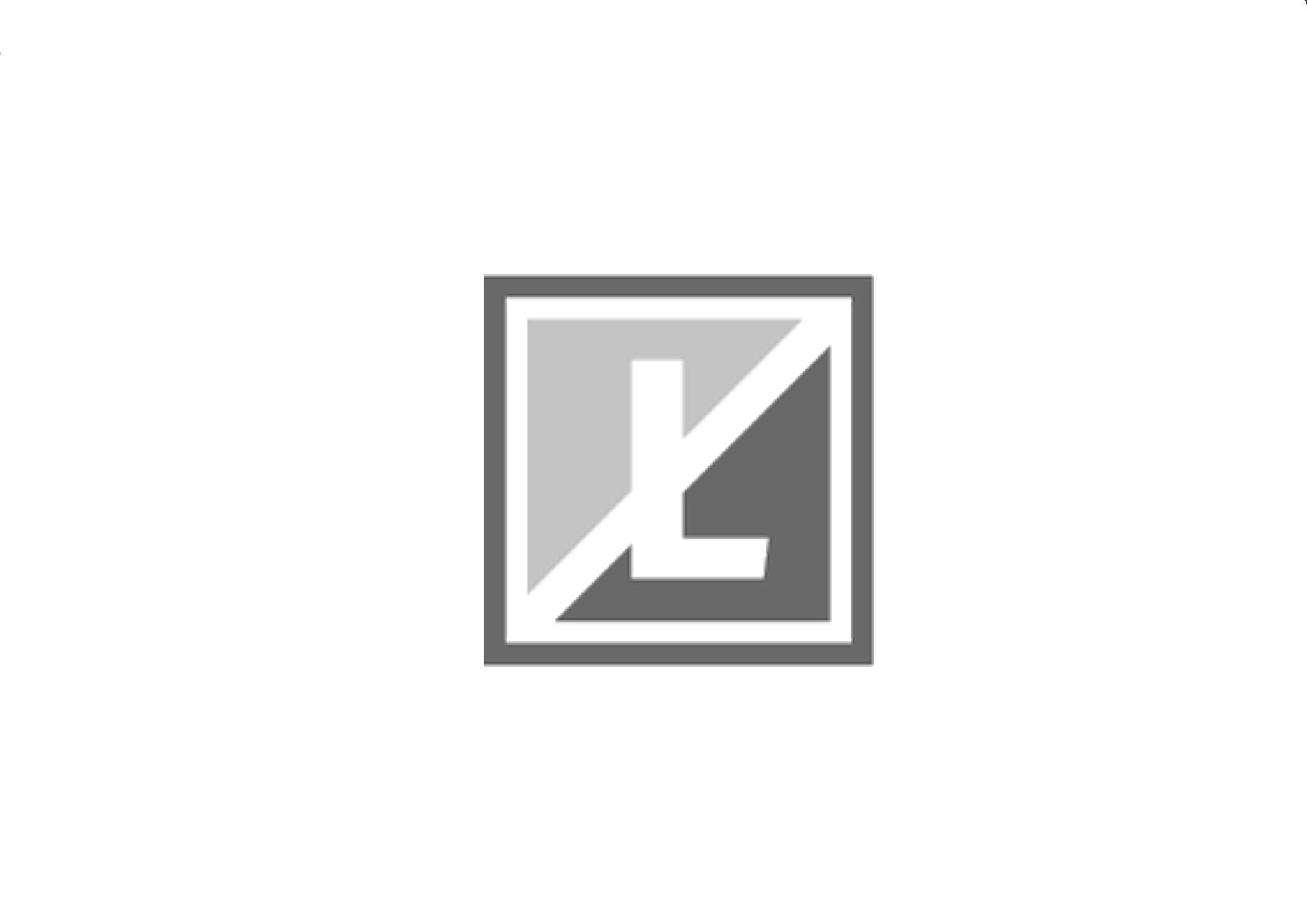 Logo 
de la empresa
Se otorga el presente
Diploma
a
[Nombre del trabajador(a)]
Como reconocimiento de [Razón por la que se entrega el diploma] durante [Periodo].
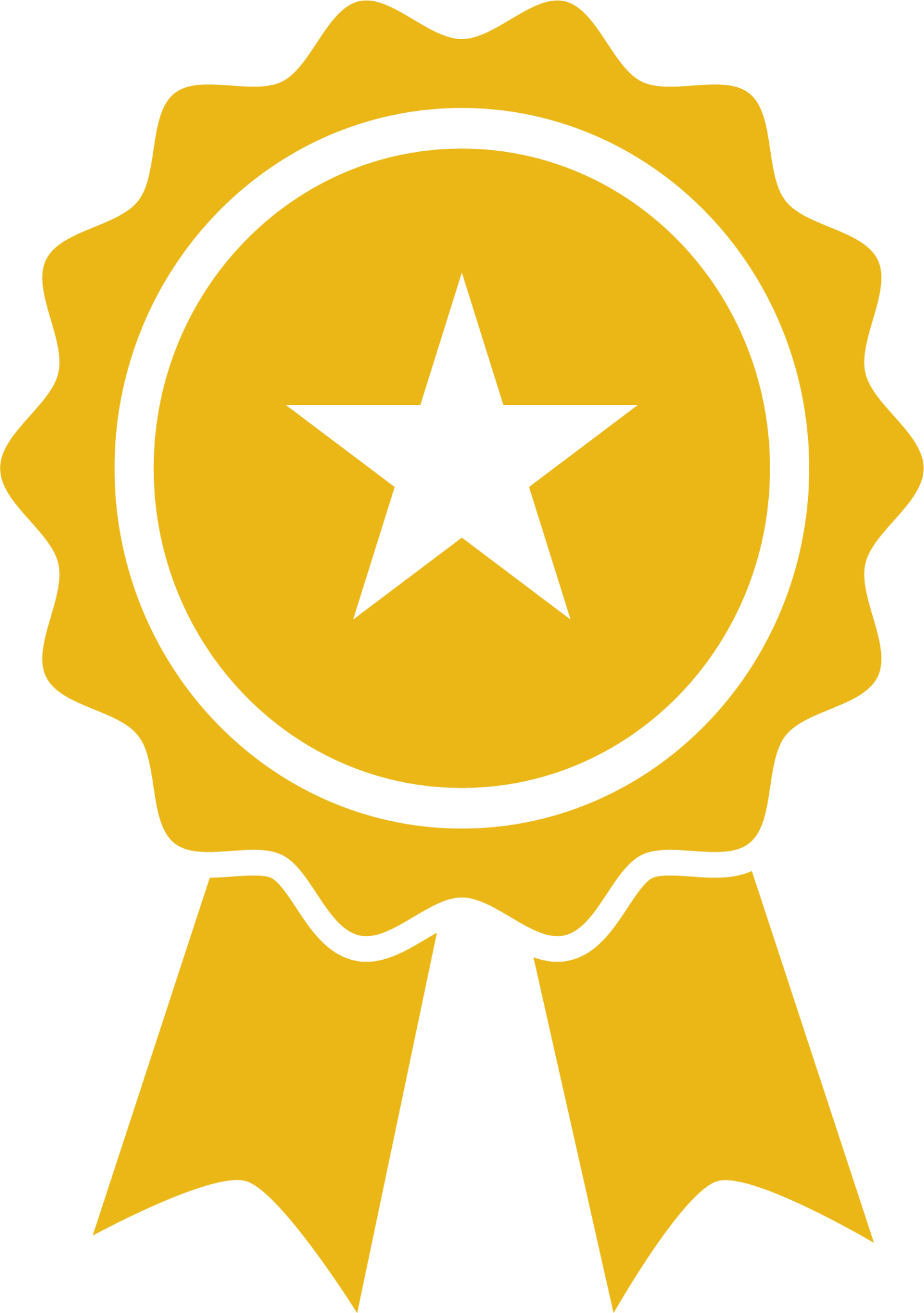 [Tu nombre]
[Cargo o puesto que desempeñas]
[Nombre de la empresa]